Komputer Aplikasi Bisnis & Perkantoran II
Fungsi Left
Fungsi ini digunakan untuk mengambil karakter (huruf atau tanda baca) dari sebelah kiri pada alamat cell sumber. Hasil yang ditampilkan berupa karakter yang kita ambil (hasil data text)

Syntax =LEFT(text,[num_chars])
Keterangan :
Text adalah alamat sel yang berisi data teks yang akan kita ambil karakternya dari sebelah kiri
[num_chars] adalah jumlah karakter yang diambil dari sebelah kiri. Jika tidak diisi, excel akan menganggap yang diambil hanya 1 karakter saja.
Contoh
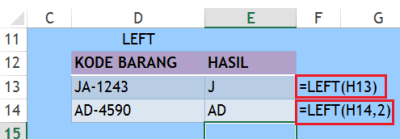 Fungsi Right
Fungsi ini digunakan untuk mengambil karakter (huruf atau tanda baca) dari sebelah kanan pada alamat cell sumber. Hasil yang ditampilkan berupa karakter yang kita ambil (hasil data text)

Syntax =RIGHT(text,[num_chars])
Keterangan :
Text adalah alamat sel yang berisi data teks yang akan kita ambil karakternya dari sebelah kiri
[num_chars] adalah jumlah karakter yang diambil dari sebelah kanan. Jika tidak diisi, excel akan menganggap yang diambil hanya 1 karakter saja.
Contoh
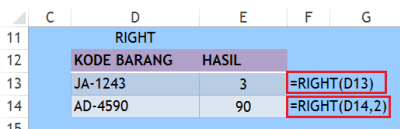 Fungsi MID
Fungsi MID ini digunakan untuk mengambil sejumlah karakter yang berada di tengah karakter lainnya. Hasil yang ditampilkan berupa karakter yang kita ambil (hasil data Text)

Syntax = MID(text,start_num, [num_chars])
Keterangan :
Text adalah alamat sel yang berisi data teks yang akan kita ambil sebagian karakternya
Start_num adalah angka yang menunjukkan karakter akan diambil dari karakter ke berapa, dihitung dari kiri
[num_chars] adalah jumlah karakter yang akan diambil. Angka pada Start_num adalah karakter pertamanya yang diambil.
Contoh
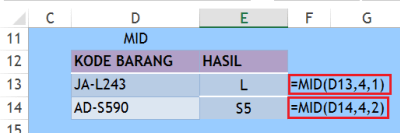 TERIMA KASIH
Sumber : https://www.latihanexcel.com/